Муниципальное бюджетное общеобразовательное учреждение Петрозаводского городского округа                                                                  
   «Средняя общеобразовательная школа №10 с углублённым изучением предметов гуманитарного профиля имени А.С. Пушкина»
Выращивание настурции 
в домашних условиях
Автор: Марджанишвили Милана,
ученица 3 «а» класса
Руководитель: Бучнева Н.Л., учитель начальных классов
Петрозаводск2020
Актуальность: Я выбрала тему про настурцию потому, что она является одним из часто встречающихся цветов на городских клумбах, балконах украшающих улицы нашего города. Мне очень хотелось узнать, смогу ли я самостоятельно вырастить цветы в домашних условиях? И будут ли они отличаться от городских?
Цель исследования: изучение основных этапов роста и развития настурции.
Задачи:
 1. Ознакомиться с информацией о настурции в литературных источниках. 
2. Проследить за ростом и развитием от семени до взрослого растения;
3. Сформулировать по результатам наблюдений выводы о наиболее благоприятных условиях для роста настурции;
4. Найти растение на городских улицах и сравнить с выращенным самостоятельно.

Гипотеза: я смогу вырастить настурцию самостоятельно в домашних условиях.
Из истории цветка настурции
Насту́рция, или Капуци́н – род травянистых растений семейства Настурциевые,
 включающее в себя около 90 видов родом из Центральной и Южной Америки.
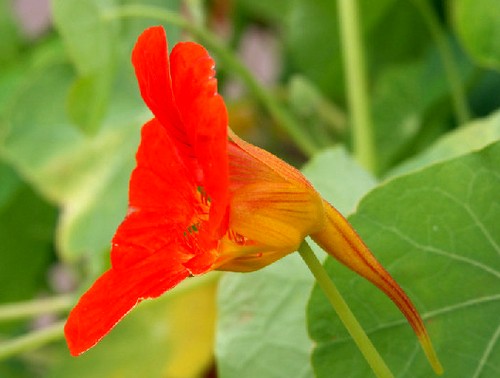 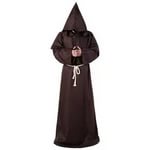 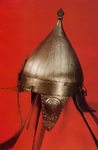 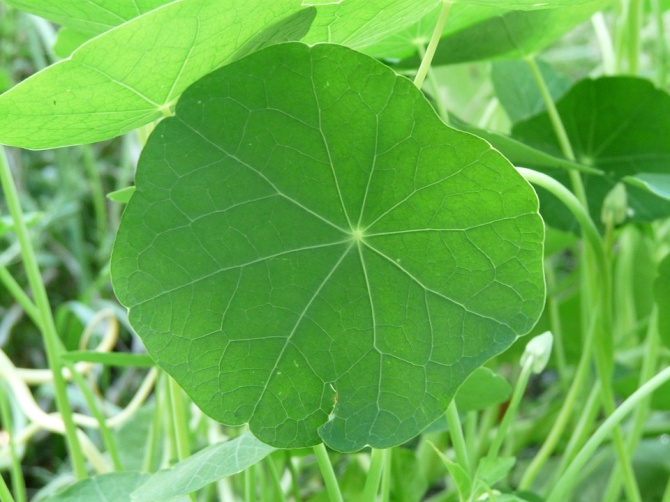 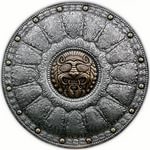 Полезные свойства настурции
Витаминный состав настурции:
  Аскорбиновая кислота (вдвое больше, чем в черной смородине)
  Ретинол (витамин А), 
  Тиамин (витамин В1) 
  Ибофлавин (витамин В2),
  Витамин Е (в листьях)
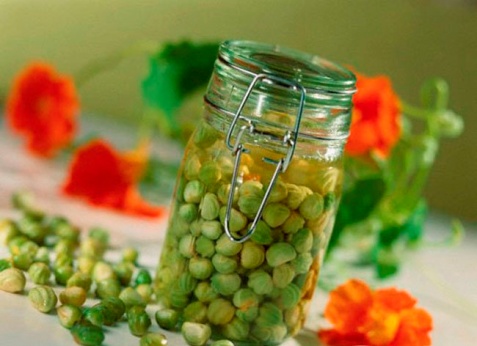 Настурция – съедобное растение
Капуцин 


          65 % белков                                25 % жиров                            15 % углеводов


Калорийность листьев настурции – 12 кКал на 100 г, а вот семена почти в два раза калорийнее (22 кКал в 100 г)
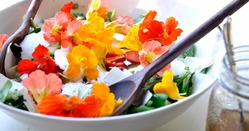 Эксперимент. Посадка семян. 29 апреля 2019 года.
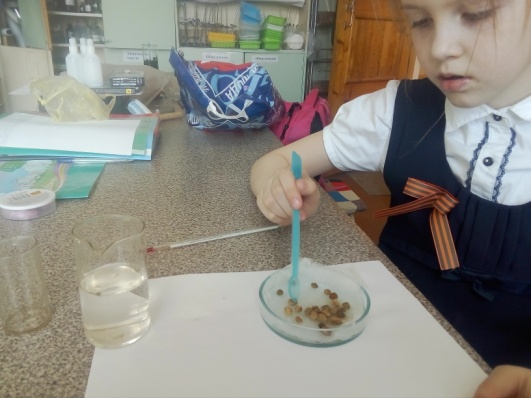 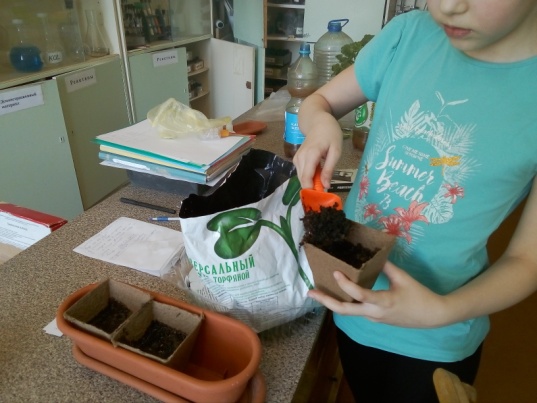 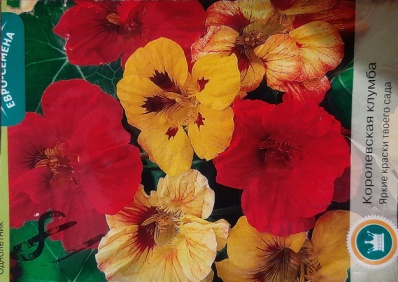 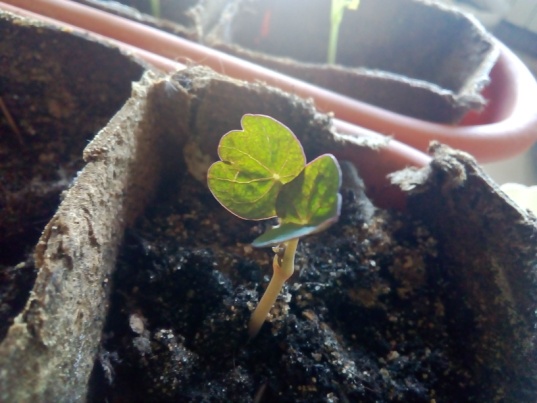 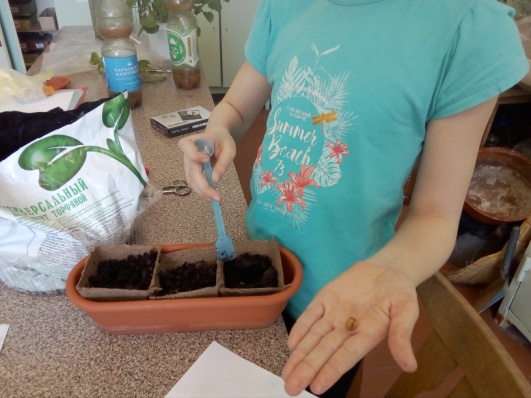 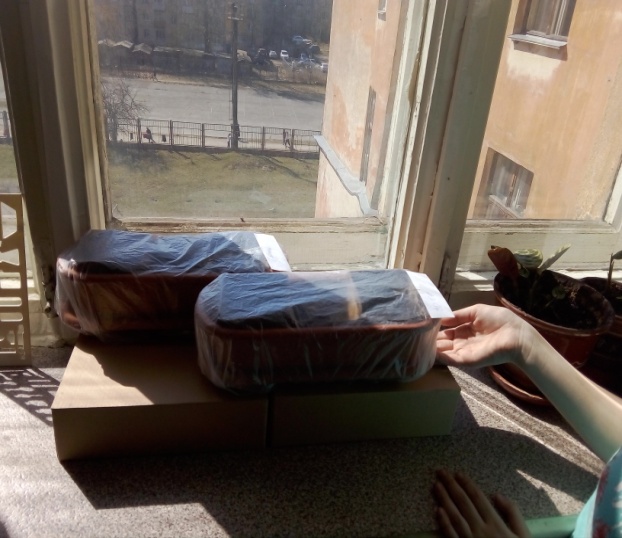 Эксперимент.   
                               Всходы: 15 мая – 20 мая 2019 года. 
                               Рост: 03 июня – 17 июня.
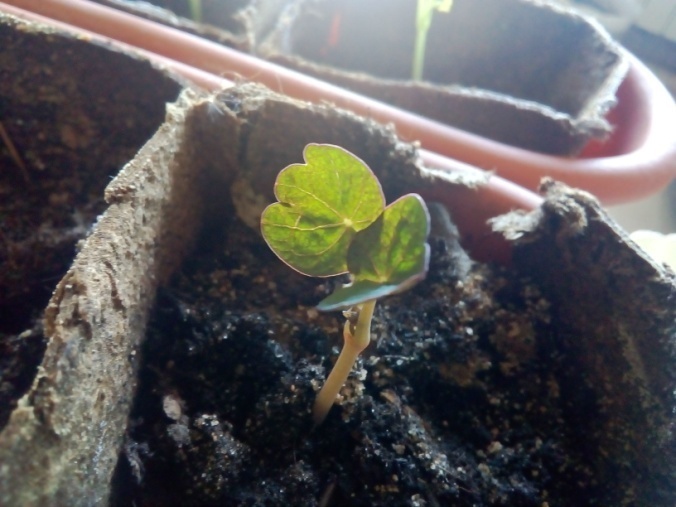 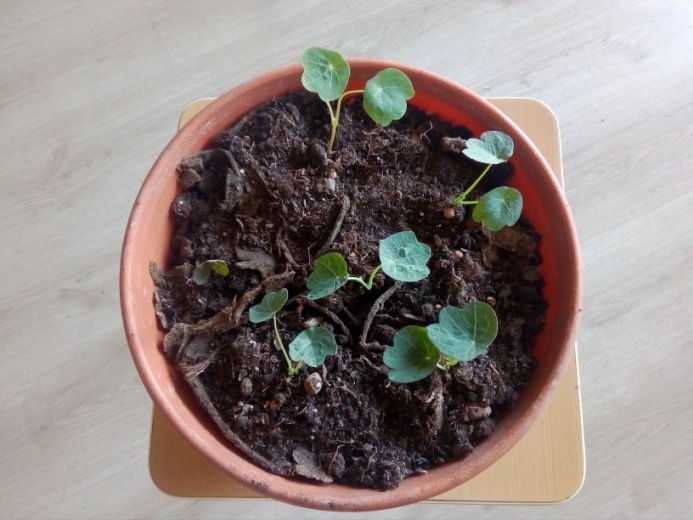 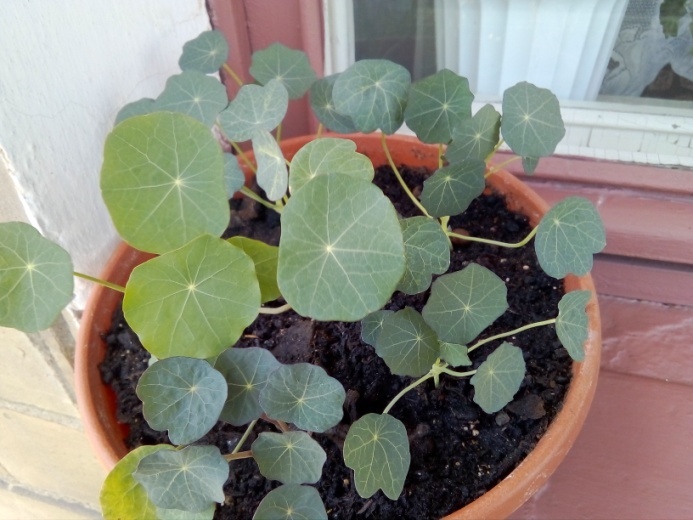 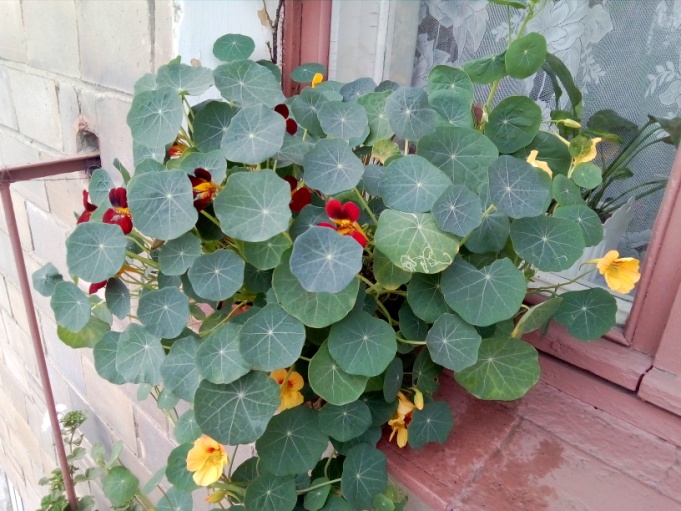 Цветение: с 25 июня до заморозков.
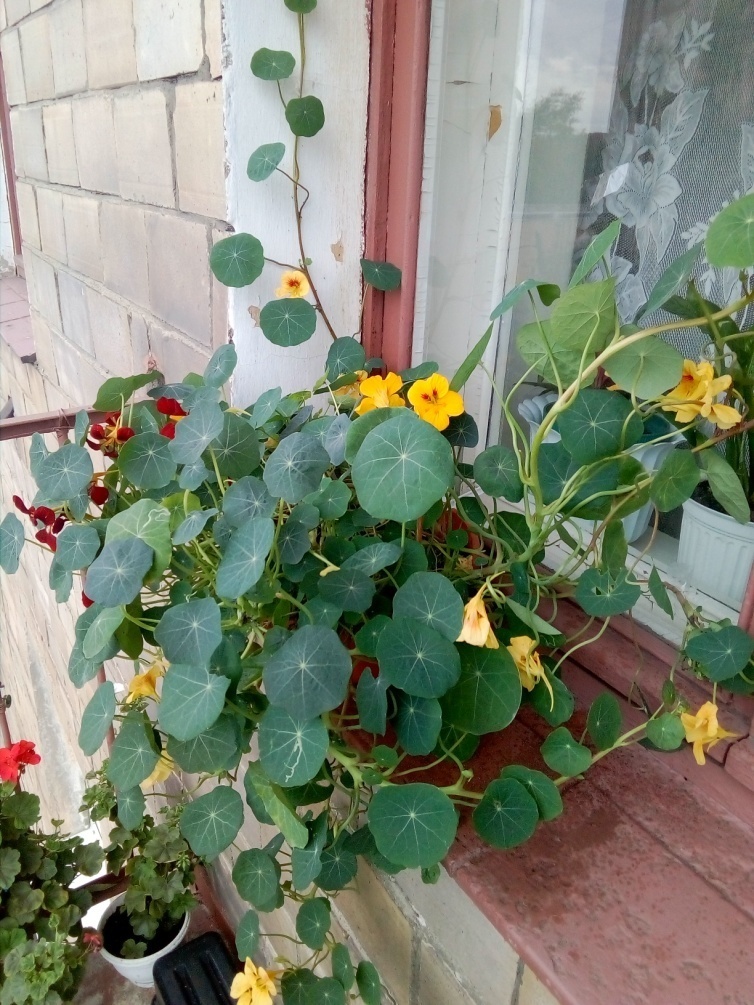 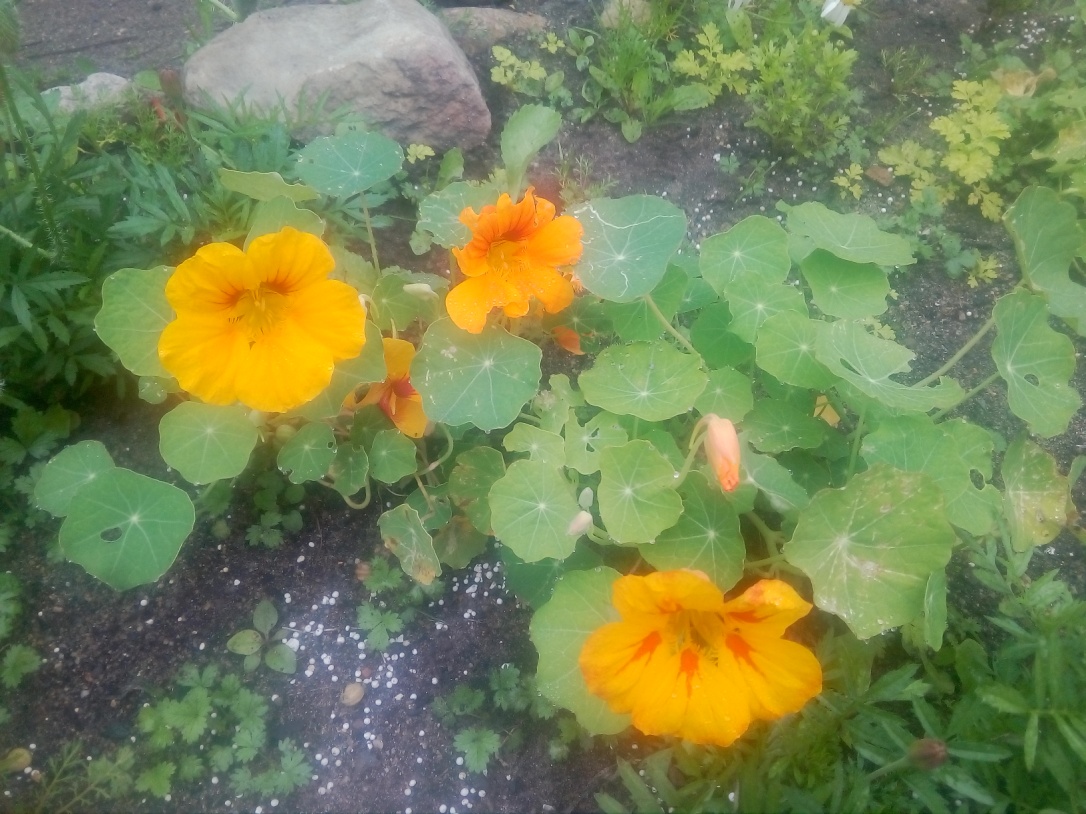 Сравнение цветов, выращенных в разных условиях.
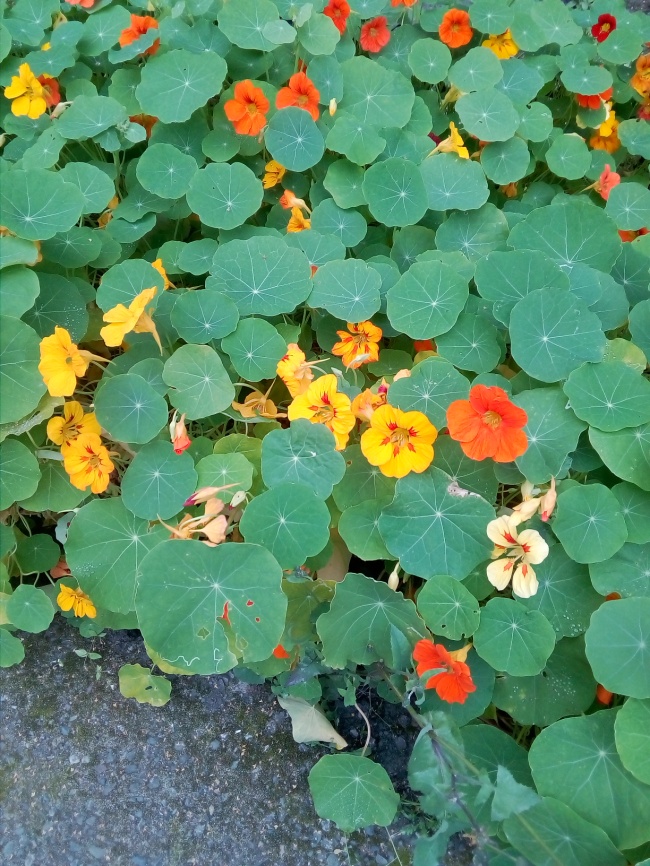 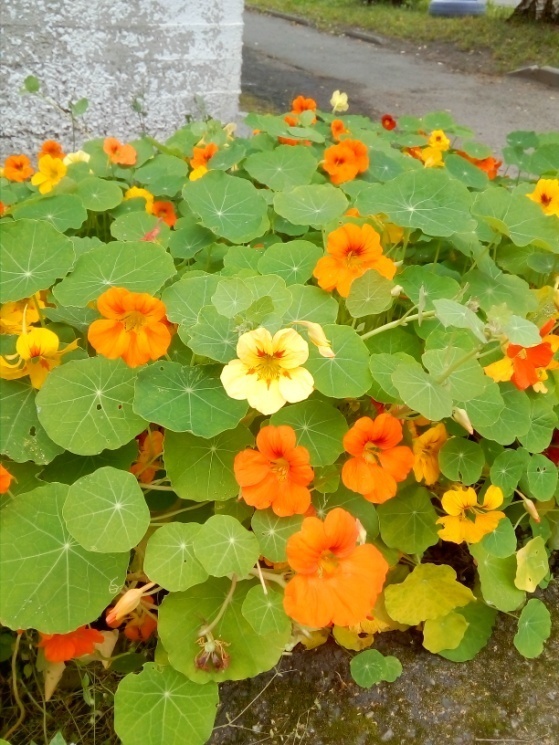 Клумба. Солнечная сторона.
ул.Горького, дом 19
Клумба. Теневая сторона.
ул. Герцена, дом 17
Сравнение цветов, выращенных в разных условиях.
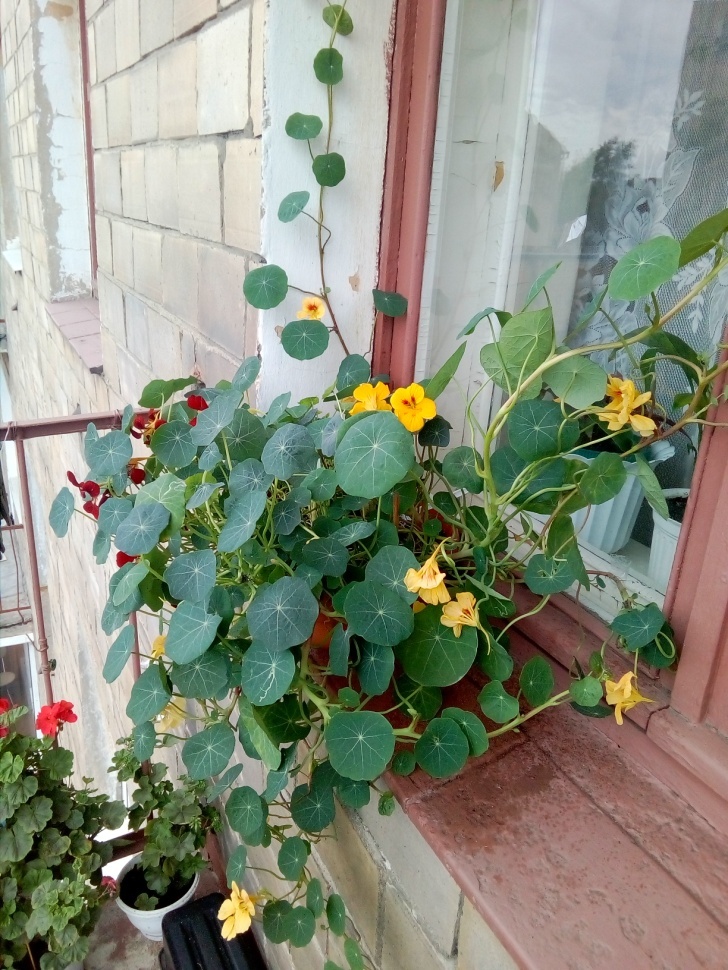 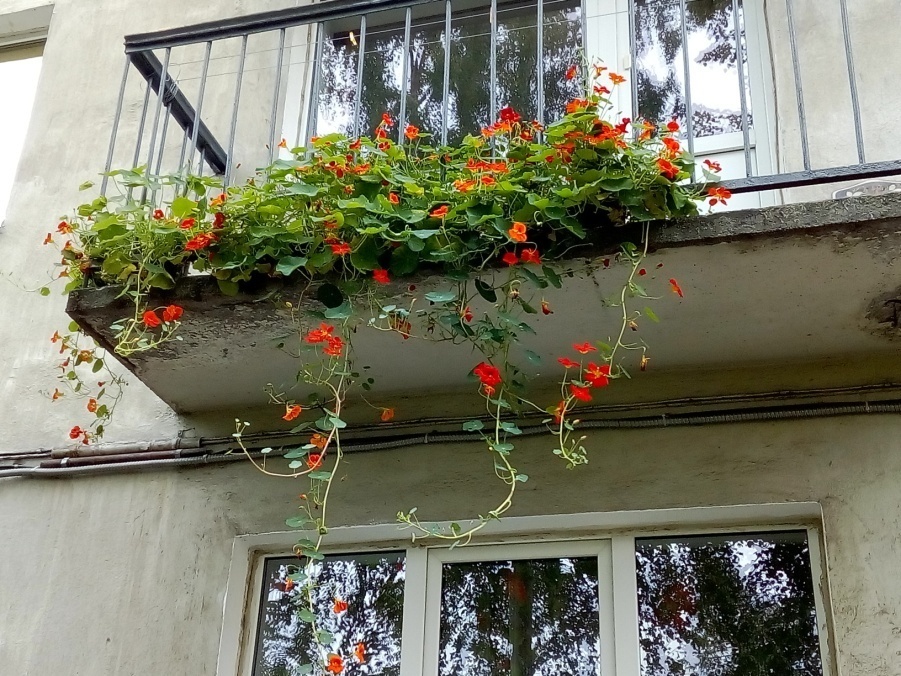 Балкон дома. Солнечная сторона.
ул.Горького, дом 10
Балкон дома. Теневая сторона.
ул. Антикайнена, 13
Сравнение цветов, выращенных в разных условиях.
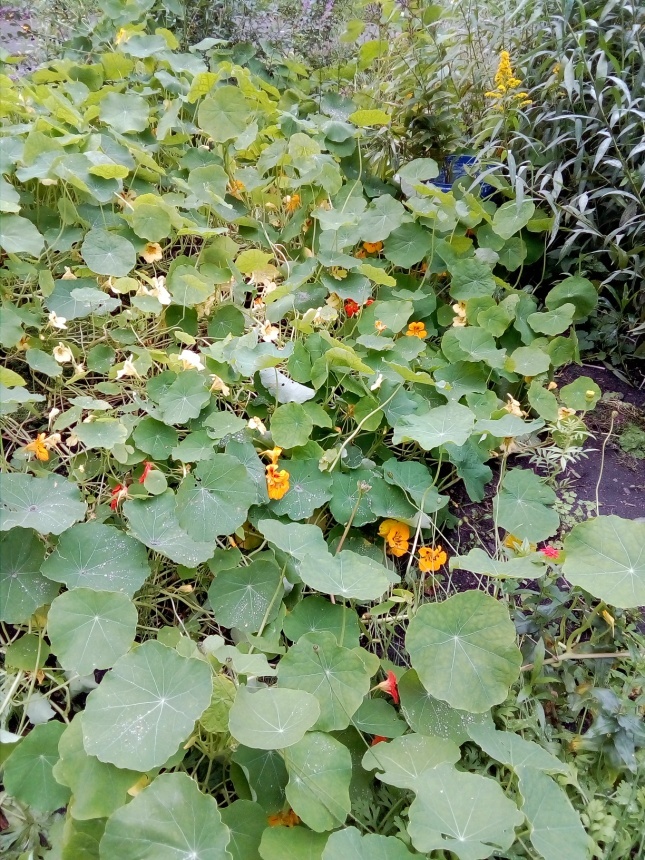 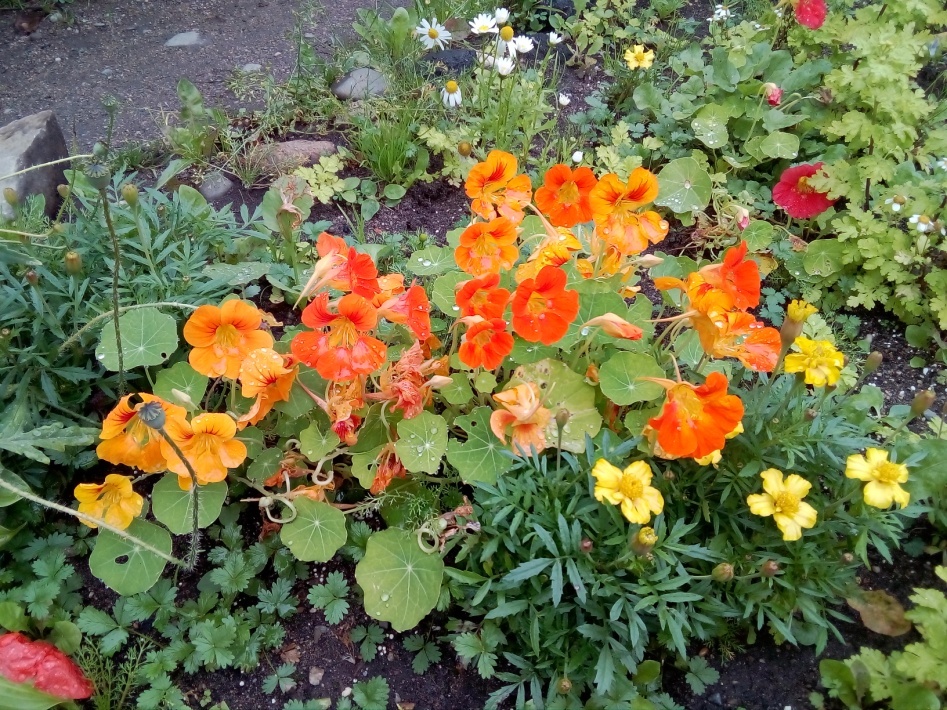 Клумба жилого комплекса 
«Александровский».
Клумба. 
ул. Анохина, дом 18
Выводы:  
Моя гипотеза подтвердилась.
Настурцию легко вырастить самостоятельно дома. Но хорошо она растет там, где:

 Хорошее освещение (или солнечная сторона балкона)

 обычная песчаная почва (или нет избытка удобрений)

 полив от дождя до дождя (или нечастый полив )
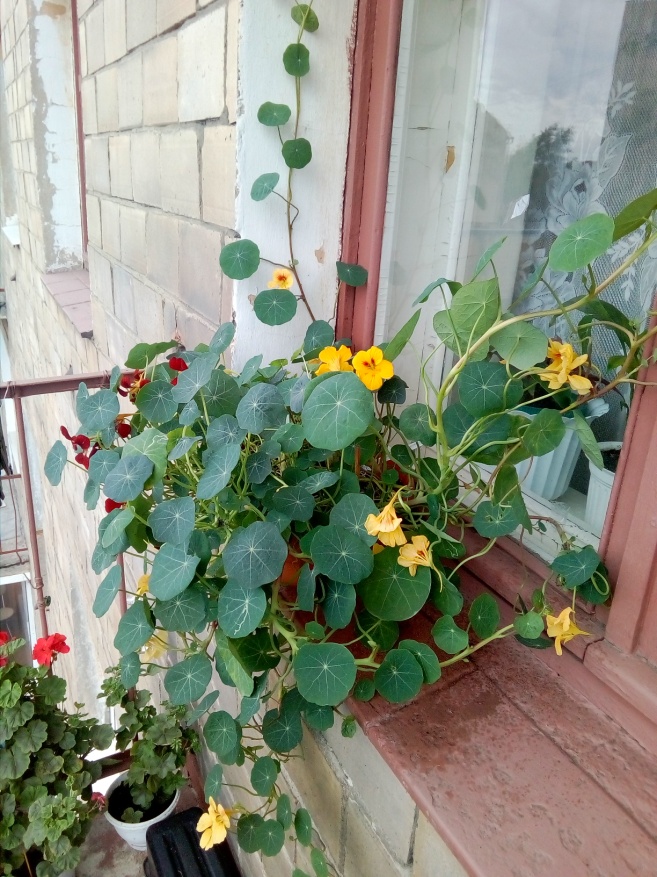